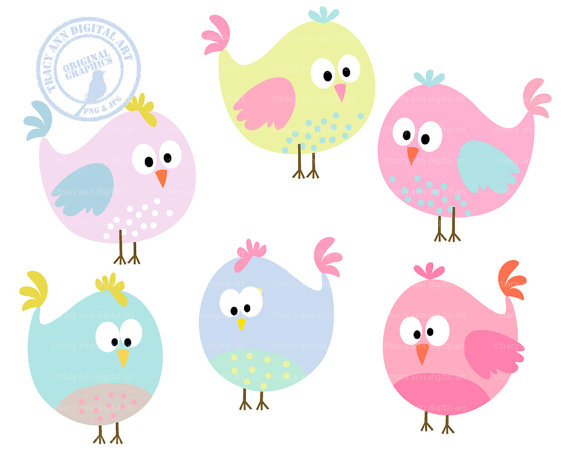 Kalimat Efektif
Unsur bahasa terkecil adalah kalimat.
Kalimat – paragraf – wacana (informasi, konsep, karangan ilmiah, proposal, dll)
Membuat kalimat efektif dipengaruhi oleh keterampilan mengaplikasikan kelas kata, frasa, dan klausa; pola kalimat dasar, kalimat tunggal, pola kalimat majemuk; dan unsur-unsur yang mendasari kalimat efektif.
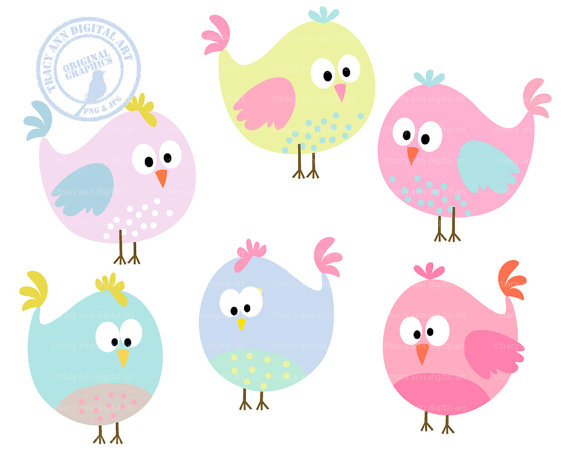 Kelas Kata (jenis kata)
1. Verba
a. Dapat didampingi dengan kata tidak
b. Berdasar bentuk: 
Verba dasar (tanpa afiks): makan, pergi, minum
Verba turunan: membaca, mencuci, bertemu, berjalan-jalan
c. Berdasar banyaknya pembuktian (argumentasi)
Verba transitif disertai objek: membacakan buku, melukiskan pantai, membaca majalah
Verba intransitif tidak menghendaki adanya objek: berdagang, belajar
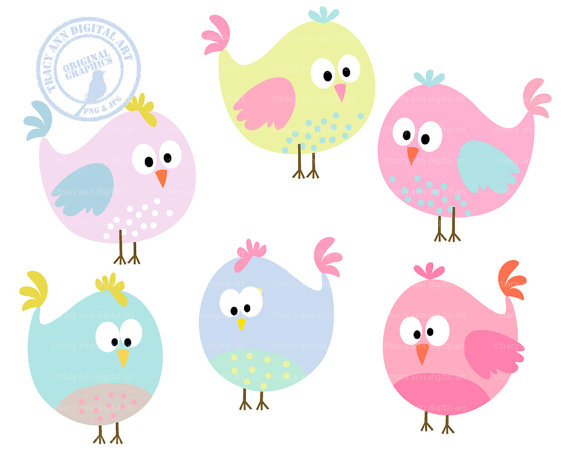 d. Berdasar jenis
Verba aktif subjek sebagai pelaku:
Mereka menghargai hasil karyaku.
Mahasiswa memelajari kalimat sederhana.
Verba pasif sebagai sasaran atau penderita
Kami dipuji-puji.
Pemenang diberi penghargaan.
Verba antiaktif tidak dapat dibentuk menjadi verba aktif
Preman pasar itu terbunuh.
Apartemen mewah itu telah dijual.
Verba antipasif tidak dapat dibentuk menjadi pasif
Adikku menangis.
Anjing itu menggonggong.
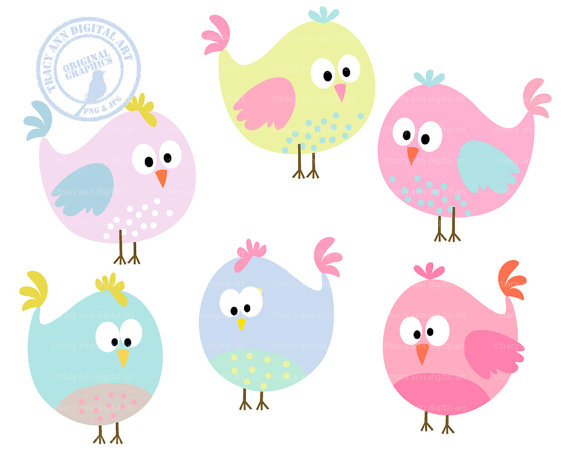 e. Berdasar interaksi verba (perilaku sintaksis, tindakan, atau perbuatan) dengan nomina pendampingnya
Verba resiprokal (berbalasan, saling melakukan)
Mereka berpandang-pandangan.
Dua bersaudara itu bergandengan.
Verba nonresiprokal tidak berbalasan
Mereka sedang bercermin.
Kakakku suka berhias.
f. Berdasar perpindahan kelas kata
Verba denominal (nomina ke verba): mencangkul, mencambuk
Verba deadjektif: menghina, menyakiti
Deadverbial: mengakhiri, mengawali, memungkinkan
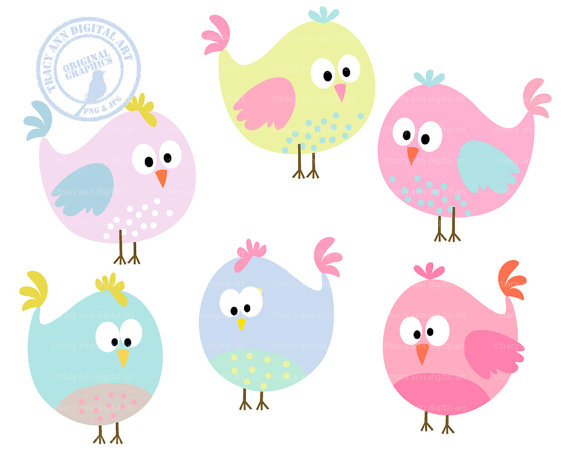 Adjektiva
Dapat didampingi kata lebih, sangat, agak, dan paling.
Berdasarkan bentuknya dibagi tiga:
Adjektiva dasar
Hasil kerja yang baik menunjukkan kualitas seseorang.
Karena boros, ia tidak mempunyai tabungan.
Adjektiva turunan
Ia belajar sungguh-sungguh sehingga orang tuanya bangga.
Kondisinya baik-baik saja.
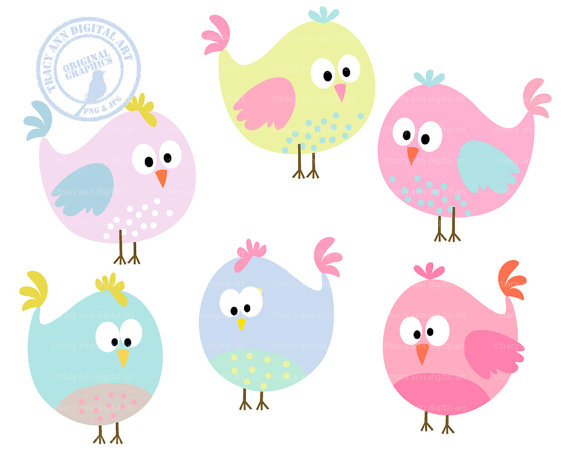 Adjektiva paduan kata (frasa)
Subordinatif (bertingkat, salah satu kata menerangkan kata lainnya)
	Mereka mengadakan sidang di gedung pertemuan.
	Orang yang buta warna tidak dapat melukis dengan baik.
Koordinatif (tidak saling menerangkan.
	Pegulat yang gagah perkasa itu tak dapat terkalahkan.
	Gadis cantik jelita itu pandai menari.
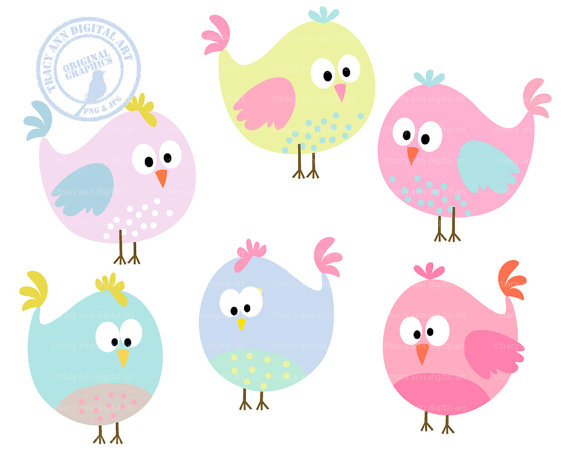 3. Nomina
Tidak dapat bergabung dengan kata tidak.
Dapat dinegatifkan dengan kata bukan.
Berdasar bentuk
Nomina dasar: rumah, burung, bunga
Nomina turunan: petani, kekasih, pertanda
Berdasar subkategori
Nomina bernyawa: kerbau, sapi, manusia, dan
Nomina tidak bernyawa: rumah, sungai, gunung
Nomina terbilang: empat mahasiswa, seikat rumput, dan
Nomina tak terbilang: langit, mendung, air.
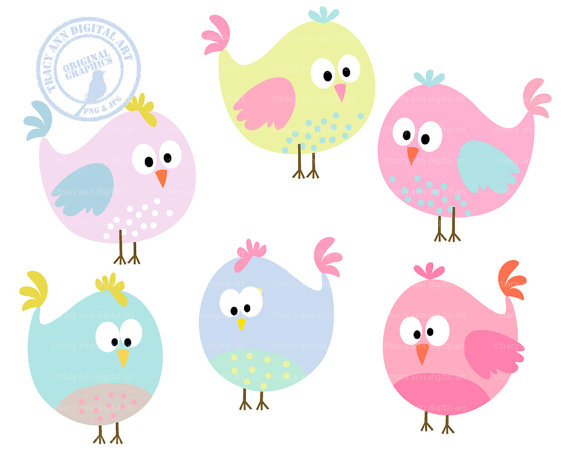 4. Pronomina
Kata yang dipakai untuk mengacu ke nomina lain, berfungsi untuk menggantikan nomina.
Ada tiga macam pronomina:
Pronomina persona: pronomina yang mengacu kepada orang: saya, aku, kami, kita, engkau, Anda sekalian.
Pronomina penunjuk: ialah, inilah, itu, sini, sana, situ
Pronomina penanya: pronomina yang digunakan sebagai pemarkah (penanda) pertanyaan: mengapa, di mana, bagaimana, bilamana
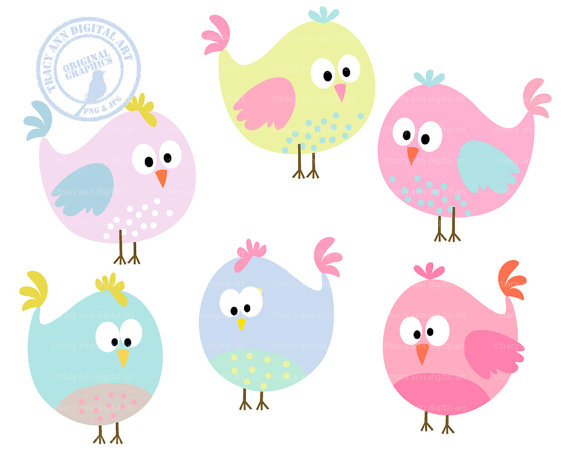 Berdasar hubungan dengan nomina, pronomina dibedakan atas:
Pronomina intratekstual dalam hubungan teks yang sama.
Jimmy sahabat saya. Prestasinya tak diragukan lagi.
Dengan hasil kerjanya ia berhasil mendirikan perusahaan baru. 
Pronomina ekstratekstual dalam hubungan teks yang berbeda.
Ibu yang membantu pekerjaannya.
Itu sudah lama kunantikan.
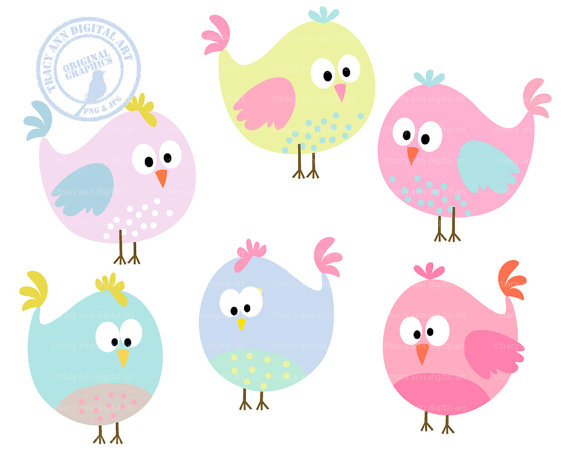 Berdasar referensinya pronomina dibedakan atas:
Pronomina takrif (pemberitahuan, pernyataan, penentuan, batasan) mengacu kepada bentuk persona formal tertentu.
Pelayan itu ramah. Ia selalu tersenyum padaku.
Kakekku seorang pahlawan. Beliau turut berjuang melawan penjajah.
Pronomina taktakrif mengacu kepada kamu atau kalian. 
Berapa banyak mahasiswa yang datang? Ada beberapa orang.
		Dari mana datangnya? Dari berbagai daerah.
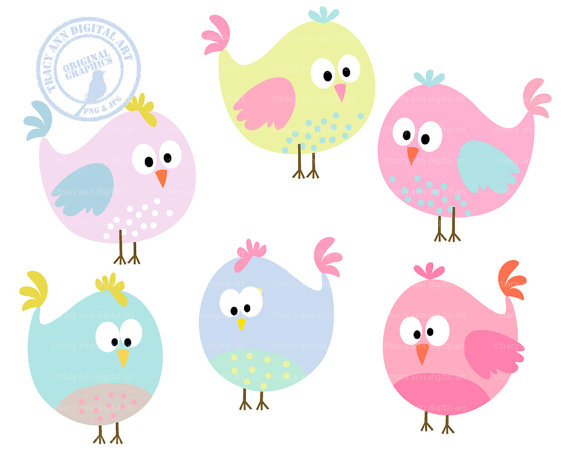 5. Numeralia
Numeralia takrif (tertentu)
Numeralia pokok ditandai dengan jawaban berapa? Satu, dua, tida, dan seterusnya.
Numeralia tingkat ditandai dengan jawaban Yang ke berapa? 
Numeralia kolektif ditandai dengan satuan bilangan, misalnya: meter, rupiah, lusin, kodi.
Numeralia tak takrif (tertentu), misalnya beberapa, berbagai, segenap, dan semua.
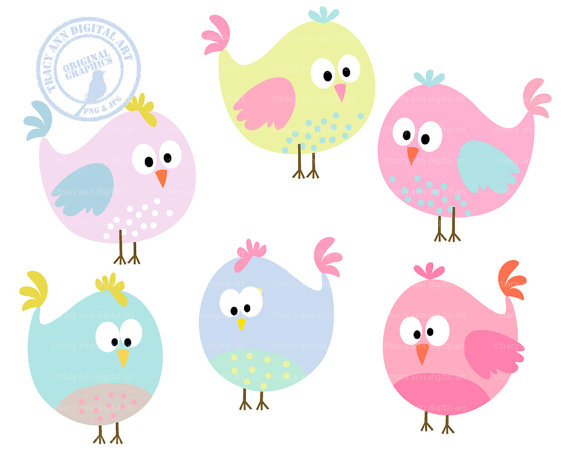 6. Adverbia
Kata yang memberi keterangan pada verba, adjektiva, nomina, predikatif, atau kalimat.
Dalam kalimat, adverbia dapat mendampingi adjektiva, numeralia, atau proposisi.
Berdasar bentuk:
Bentuk tunggal (monomorfemis): sangat, hanya, lebih, segera, agak, dan akan.
Bentuk jamak (polimorfemis): jangan-jangan, tidak mungkin, benar-benar, paling-paling.
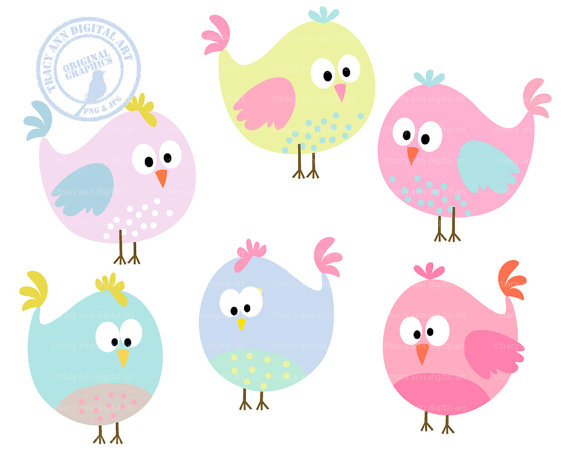 7. Interogativa
Berfungsi menggantikan sesuatu yang hendak diketahui oleh pembicara atau mengukuhkan sesuatu yang telah diketahuinya: mana, yang mana, mengapa, kapan.
Yang mana rumahnya?
Berapa uang yang engkau butuhkan?
8. Demonstrativa
Berfungsi untuk menunjukkan sesuatu di dalam atau di luar wacana: ini, itu, di sini, di situ, berikut, dan begitu.
Di sini, kita akan belajar bersama.
Penjahat itu ditangkap berikut barang bukti kejahatannya.
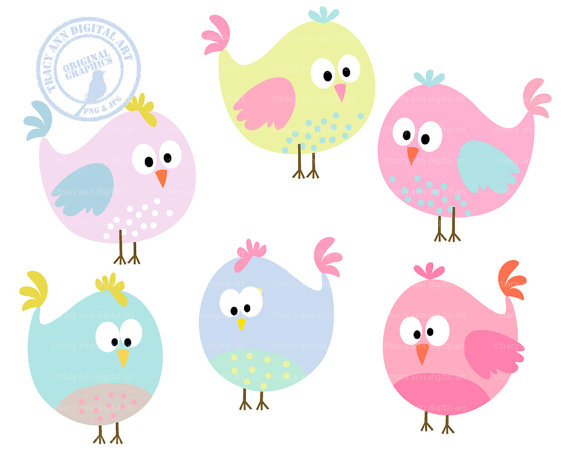 9. Artikula
Berfungsi untuk mendampingi nomina dan verba pasif: si, sang, sri, kaum, umat, dan para.
10. Preposisi
Kata yang terletak di depan kata lain sehingga berbentuk frasa atau kelompok kata.
Preposisi dasar: di, ke, dari, pada, demi, dan lain-lain.
Preposisi turunan: di antara, di atas, ke dalam, dari samping, dari luar, dan kepada.
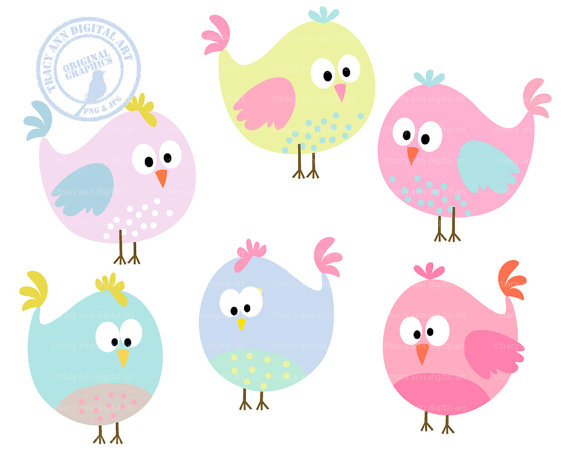 11. Konjungsi
Berfungsi untuk menghubungkan bagian-bagian kalimat atau kalimat yang satu dengan kalimat lain dalam suatu wacana.
Konjungsi intrakalimat: agar, atau, dan, hingga, sedang, sehingga, serta, dan sebagainya. 
Konjungsi ekstrakalimat: jadi, oleh karena itu, sebab itu, walaupun demikian, akibatnya, di samping itu, dan sebagainya.
12. Fatis 
Berfungsi untuk memulai, mempertahankan, atau mengukuhkan pembicaraan.
Jenis kata ini lazim digunakan dalam dialog atau wawancara, misalnya: ayo, kok, mari, nah, yah, dan ah.
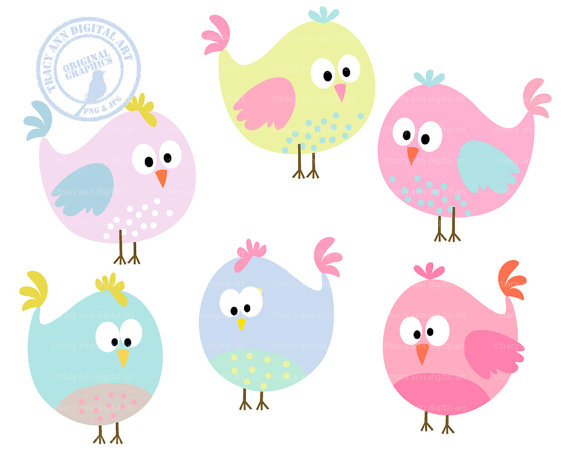 13. Interjeksi
Berfungsi untuk mengungkapkan perasaan.
Bentuk dasar: aduh, ah, idih, ih, dan wah.
Bentuk turunan: alhamdulillah, brengsek, astaga, Insya Allah, dan sebagainya.
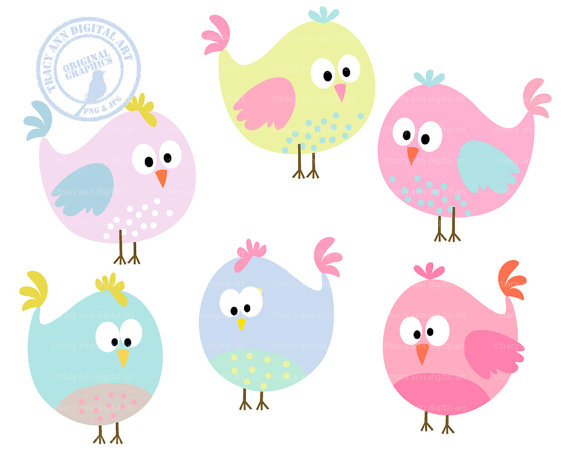 Frasa
	Gabungan dua kata atau lebih yang bersifat nonprediktif, misalnya: bayi sehat, pisang goreng, sangat lezat, sudah lama sekali.
1. Frasa verbal
Kelompok kata yang dibentuk dengan kata kerja
Terdiri tiga macam: 
Frasa verbal modikatif (pewatas)
	Pewatas belakang: bekerja keras, berjalan cepat, menulis ulang
	Pewatas depan: dapat menulis, akan memulai, pasti mengajar
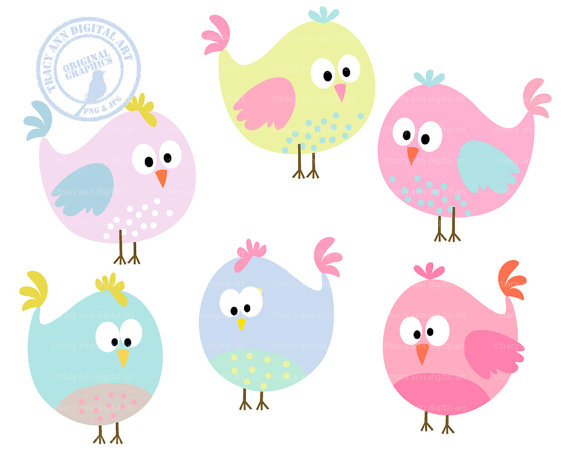 (2) Frasa verbal koordinatif adalah dua verba yang disatukan dengan kata penghubung dan atau atau.
	Mereka tertawa dan bersorak menyaksikan komedi itu.
	Kita kembali atau meneruskan perjalanan. 
(3) Frasa verbal apositif yaitu sebagai keterangan yang ditambahkan atau diselipkan, misalnya:
	Sleman, kabupaten di Yogyakarta, penghasil salak terbesar di dunia.
	Usaha Pak Parto, beternak sapi, mengalami kemajuan pesat.
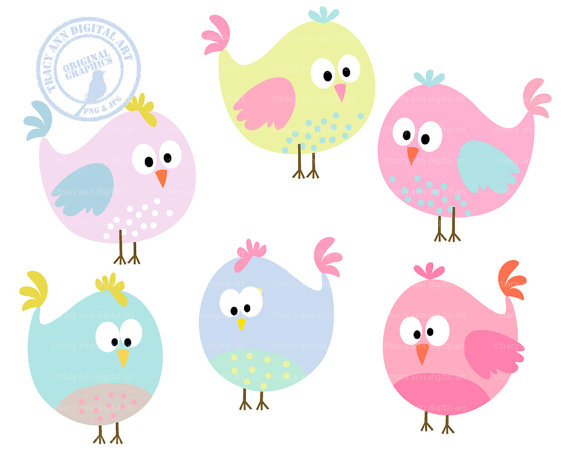 2. Frasa adjektival
Kelompok kata yang dibentuk dengan kata sifat atau keadaan sebagai inti (diterangkan) dengan menambahkan kata lain yang berfungsi menerangkan: agak, dapat, harus, kurang, lebih, dan sangat.
Dibedakan menjadi tiga:
Frasa adjektival modifikatif (membatasi): pandai sekali, cantik nian, tampan benar.
Frasa adjektival koordinatif (menggabungkan): tetap muda, damai tenteram, makmur merata.
Frasa adjektival apositif: ayu rupawan, gagah perkasa, indah menawan.
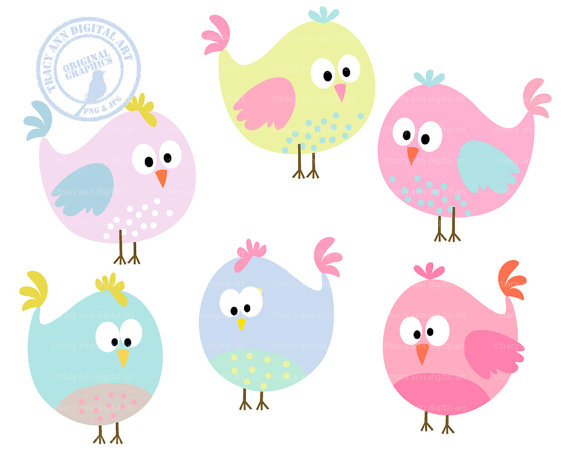 3. Frasa nominal
Kelompok kata benda yang dibentuk dengan memperluas sebuah kata benda ke kiri dan ke kanan; 
ke kiri menggolongkan, misalnya: dua buah buku, seorang teman, beberapa butir telur
ke kanan sesudah kata benda (inti) berfungsi mewatasi (membatasi), misalnya: buku dua buah, teman seorang, telur beberapa butir
Dibedakan menjadi tiga:
Frasa nominal modifikatif (mewatasi), misalnya: rumah mungil, hari Minggu, buku dua buah, pemuda kampus, dan bulan purnama.
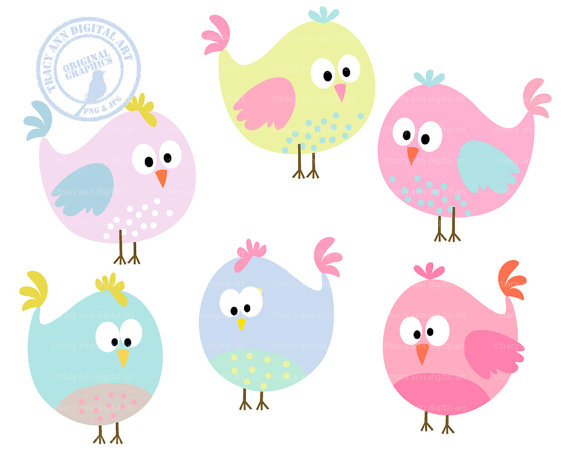 (2) Frasa nominal koordinatif (tidak saling menerangkan), misalnya: hak dan kewajiban, sandang pangan, dunia akhirat
(3) Frasa nominal apositif: 
Shinta, mahasiswa rajin itu, kini telah lulus dengan memuaskan.
Kerajaan Siak, salah satu kerajaan Islam di Riau, dikenal hingga mancanegara.
4. Frasa adverbial
Kelompok kata yang dibentuk dengan keterangan kata sifat.
Frasa yang bersifat modikatif (mewatasi): agak besar, kurang pandai, begitu kuat, pandai sekali, lebih kuat.
Frasa yang bersifat koordinatif (tidak saling menerangkan): lebih kurang
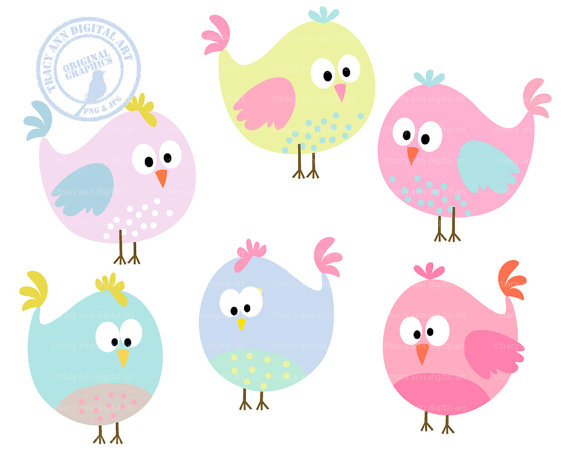 5. Frasa pronominal 
Frasa yang dibentuk dengan kata ganti. 
Terdiri atas tiga jenis:
Modifikatif, misalnya: kami semua, kalian semua, mereka itu, mereka berdua.
Koordinatif, misalnya: engkau dan aku, kami dan mereka, saya dan dia.
Apositif, misalnya: 
Kami, pemuda Indonesia, menyatakan perang melawan narkoba.
Mahasiswa, kaum terpelajar, siap menghadapi pasar bebas.
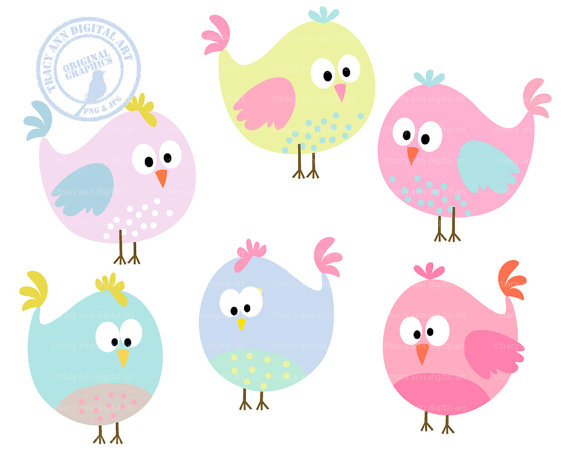 6. Frasa numeralia
Kelompok kata yang dibentuk dengan kata bilangan.
Terdiri atas:
Modifikatif:
	Mereka memotong dua ratus ekor kerbau dalam upacara itu.
	Penjahat itu merampok uang dua ratus juta rupiah.
(2) Koordinatif:
	Tujuh atau delapan orang mencoba membobol ATM.
	Entah dua, entah tiga pasang sepatu yang pernah saya beli.
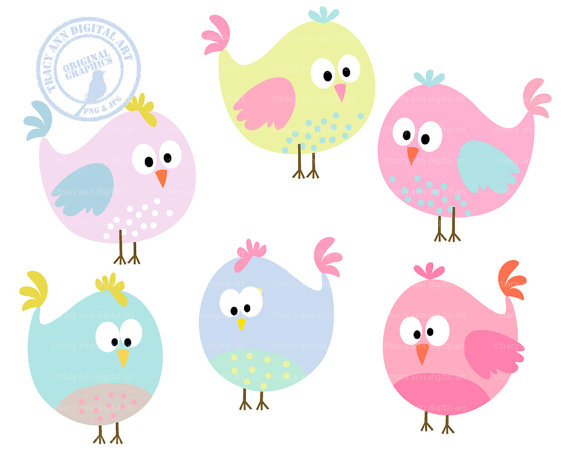 7. Frasa interogativa koordinatif
Frasa yang berintikan pada kata tanya
Jawaban apa atau siapa merupakan ciri subjek kalimat. 
Jawaban mengapa atau bagaimana merupakan pertanda jawaban predikat.
8. Frasa demonstrativa koordinatif 
Dibentuk dengan dua kata yang tidak saling menerangkan.
Saya belajar di sana atau sini sama saja.
Saya bicara ini atau itu tidak ada yang mendengar.
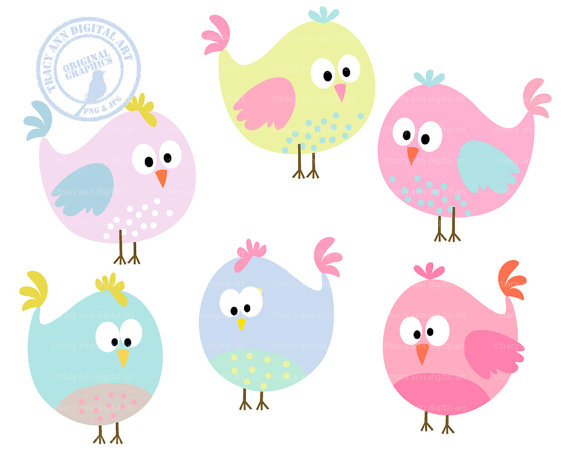 9. Frasa proporsional koordinatif 
Dibentuk dengan kata depan dan tidak saling menerangkan.
Perjalanan kami dari dan ke Purbalingga cukup lancar.
Pembangunan dilaksanakan dari, oleh, dan untuk rakyat.
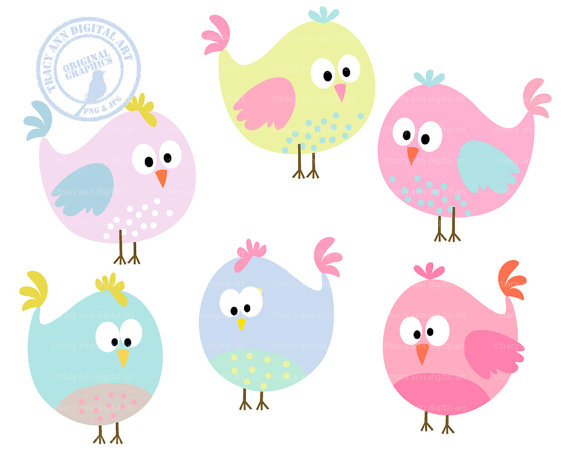 Klausa
Kelompok kata yang sekurang-kurangnya terdiri atas subjek dan predikat dan berpotensi menjadi kalimat: mereka bercanda, dosen mengajar, mahasiswa mendengar.
Klausa kalimat majemuk setara (koordinatif)
Setiap klausa memunyai kedudukan yang sama
Dibangun dengan dua klausa atau lebih yang tidak saling menerangkan.
Contoh:
Dora pemberani, tetapi adiknya penakut.
Donat terbuat dari terigu, dan bakso terbuat dari daging.
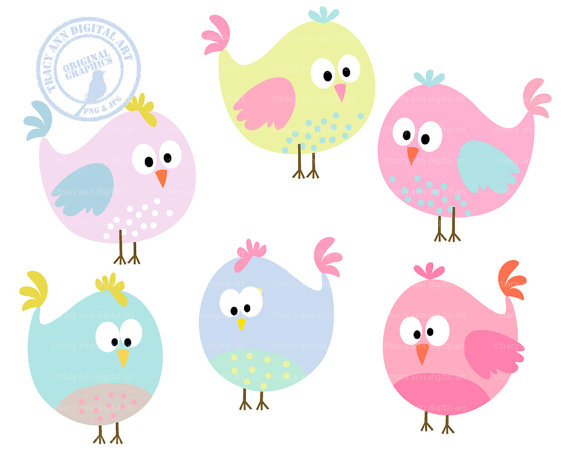 Klausa kalimat majemuk bertingkat (subordinatif)
Dibangun dengan klausa yang berfungsi menerangkan klausa lainnya.
Contoh:
Kami pindah ke Yogyakarta setelah tamat SMA. 
Meskipun uangnya banyak,  ia tetap berhemat
Klausa pada gabungan kalimat majemuk setara dan kalimat majemuk bertingkat 
Terdiri tiga klausa atau lebih
Contoh:
(a) Roni mendirikan perusahaan (b) setelah menamatkan kuliah dan (c) belajar strategi pemasaran dari orang tuanya.
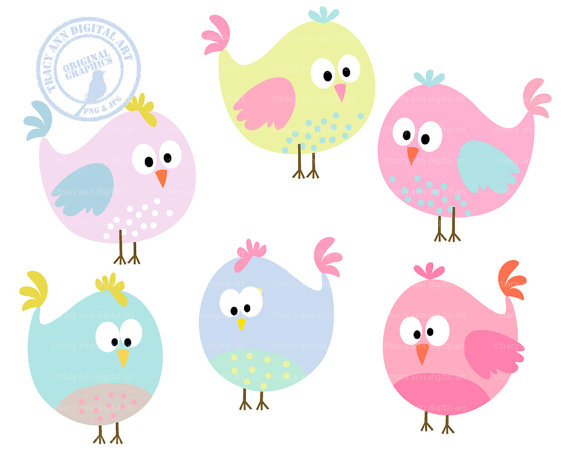 Kalimat
Satuan bahasa terkecil yang merupakan kesatuan pikiran.
Disusun berdasarkan unsur-unsur yang berupa kata, frasa dan/atau klausa.
Dalam bahasa lisan diawali dengan kesenyapan dan diakhiri dengan kesenyapan. Dalam bahasa tulis diawali dengan huruf kapital dan diakhiri dengan titik, tanda tanya, atau tanda seru. 
Kalimat aktif sekurang-kurangnya terdiri atas subjek dan predikat.
Predikat transitif disertai objek, predikat intransitif dapat disertai pelengkap.
Mengandung pikiran yang utuh.
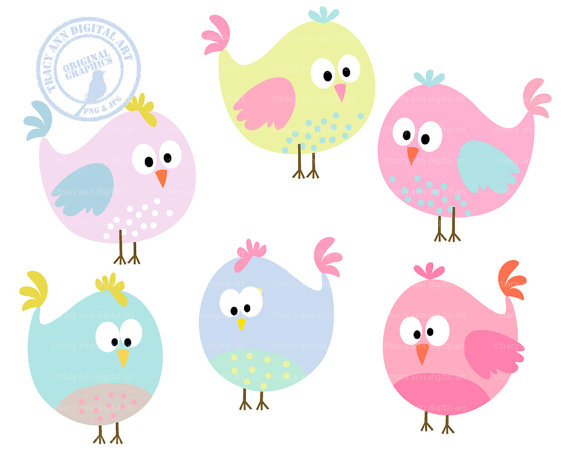 Menggunakan urutan logis: setiap kata atau kelompok kata yang mendukung fungsi (subjek, predikat, objek, dan keterangan) disusun dalam satuan menurut fungsinya.
Mengandung satuan makna, ide, atau pesan yang jelas.
Dalam paragraf yang terdiri dua kalimat atau lebih, kalimat-kalimat disusun dalam satuan makna pikiran yang saling berhubungan, hubungan dijalin dengan konjungsi, pronomina atau kata ganti, repetisi, atau struktur sejajar.
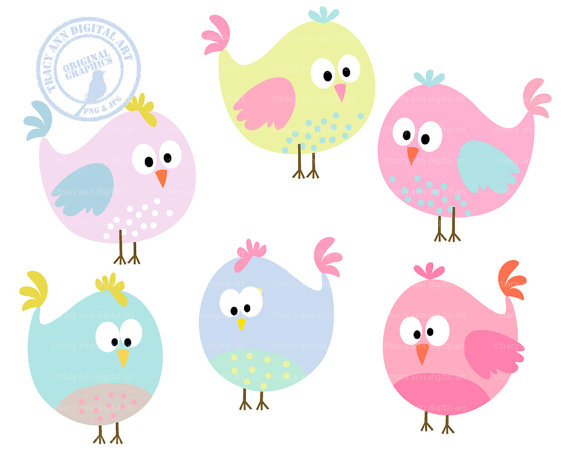 Unsur kalimat
1. Subjek (pokok kalimat)
Unsur utama kalimat, menentukan kejelasan makna kalimat.
Penempatan subjek yang tidak tepat dapat mengaburkan makna kalimat.
Fungsi subjek:
Membentuk kalimat dasar, kalimat luas, kalimat tunggal, kalimat majemuk,
Memperjelas makna,
Menjadi pokok pikiran,
Menegaskan (memfokuskan) makna,
Memperjelas pikiran ungkapan, dan
Membentuk kesatuan pikiran.
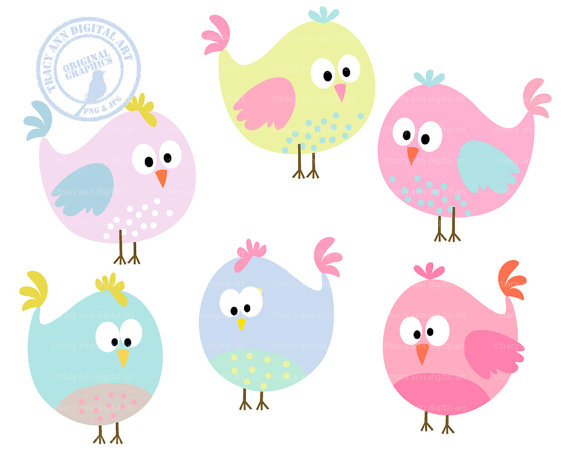 Ciri-ciri subjek:
Jawaban apa atau siapa,
Didahului kata bahwa,
Berupa kata atau frasa benda (nomina),
Disertai kata ini, atau, itu,
Disertai pewatas yang,
Kata sifat didahului kata si atau sang,
Tidak didahului preposisi: di, dalam, pada, kepada, bagi, untuk, dari, menurut, berdasarkan,
Tidak dapat diingkarkan dengan kata tidak, tetapi dapat dengan kata bukan.
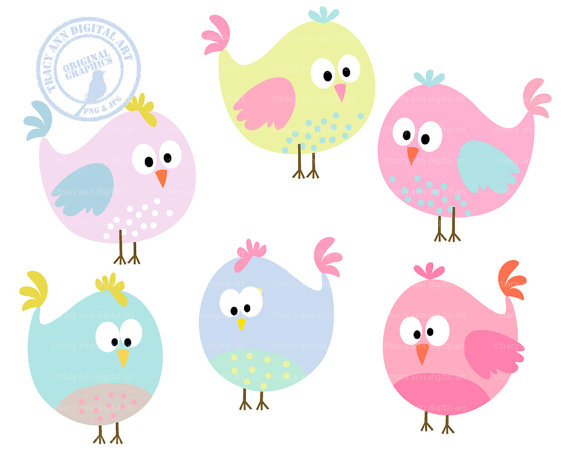 Contoh:
Saya mulai mengantuk.
Anak-anak itu belajar di pelataran.
Di ketinggian tebing terdapat pohon-pohon cemara.
2. Predikat
Berfungsi:
(1) membentuk kalimat dasar, kalimat tunggal, kalimat luas, kalimat majemuk; 
(2) menjadi unsur penjelas, yaitu memperjelas pikiran atau gagasan yang diungkapkan dan menentukan kejelasan makna kalimat,
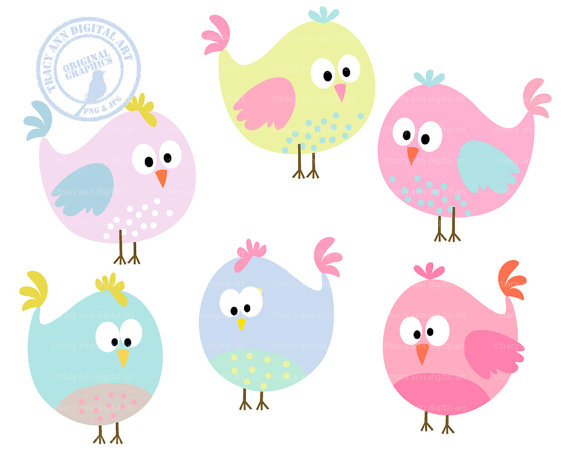 (3) menegaskan makna;
(4) membentuk kesatuan pikiran;
(5) sebagai sebutan.
Ciri-ciri predikat:
Jawaban mengapa, bagaimana
Dapat diingkarkan dengan tidak atau bukan
Dapat didahului keterangan aspek: akan, sudah, sedang, selalu, hampir,
Dapat didahului keterangan modalitas: sebaiknya, seharusnya, seyogyanya, mesti, selayaknya, dan lain-lain,
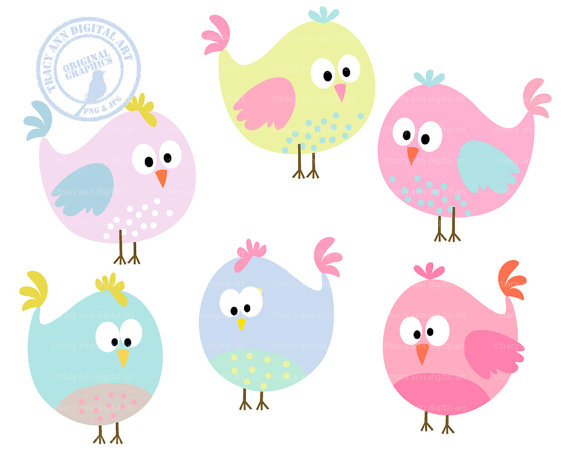 (5) Tidak didahului kata yang, jika didahului yang predikat berubah fungsi menjadi perluasan subjek
(6) Didahului kata adalah, ialah, yaitu, yakni
(7) Predikat dapat berupa kata benda, kata kerja, kata difat, atau bilangan.
Contoh:
Perusahaan besar itu menerima karyawan baru.
Dito sedang membuat layang-layang.
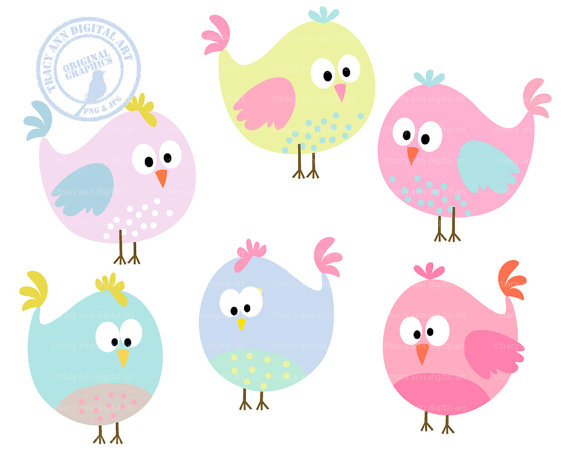 3. Objek
Berfungsi (1) membentuk kalimat dasar pada kalimat berpredikat transitif, (2) memperjelas makna kalimat, dan (3) membentuk kesatuan atau kelengkapan pikiran.
Ciri-ciri objek:
Berupa kata benda,
Tidak didahului kata depan, 
Mengikuti secara langsung di belakang predikat transitif,
Jawaban apa atau siapa yang terletak di belakang predikat transitif, 
Dapat menduduki fungsi subjek apabila kalimat itu dipasifkan.
Contoh:
Mahasiswa itu menjelaskan hasil penelitian. 
Kami menerima sumbangan.
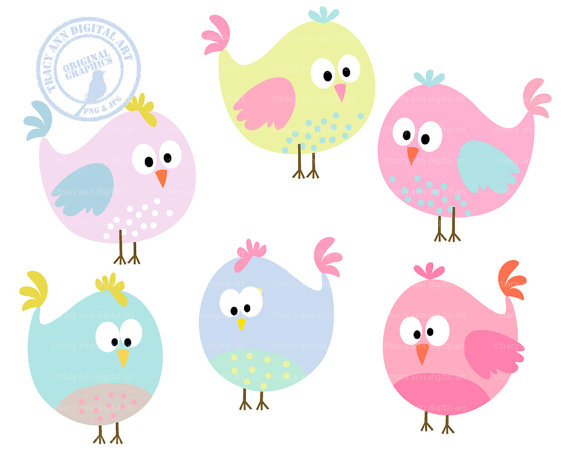 4. Pelengkap
Unsur kalimat yang berfungsi melengkapi informasi, mengkhususkan objek, dan melengkapi struktur kalimat.
Ciri-ciri pelengkap:
Bukan unsur utama, tetapi tanpa pelengkap kalimat itu tidak jelas dan tidak lengkap informasinya,
Terletak di belakang predikat yang bukan kata kerja transitif. 
Melengkapi struktur
Beliau  /  menjadi  /  profesor.
     S                 P                   Pel
(b) Mengkhususkan makna objek
Ibu  /  membelikan  /  saya  /  sepatu baru.
  S                   P                    O                  Pel
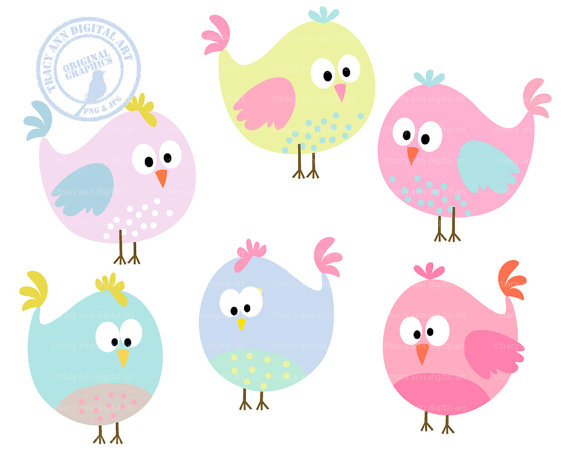 5. Keterangan
Berfungsi menjelaskan atau melengkapi informasi pesan-pesan kalimat.
Ciri-ciri keterangan:
Bukan unsur utama kalimat, tetapi kalimat tanpa keterangan, pesan menjadi tidak jelas, dan tidak lengkap, misalnya surat undangan tanpa keterangan menjadi tidak komunikatif,
Tempat tidak terikat posisi, pada awal, tengah, atau akhir kalimat,
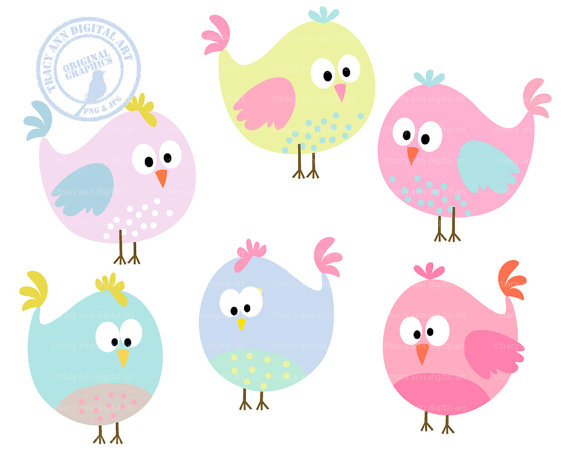 (3) Dapat: keterangan waktu, tujuan, tempat, sebab, akibat, syarat, cara, posesif (posesif ditandai kata meskipun, walaupun, atau biarpun), dan pengganti nomina (menggunakan kata bahwa).
Saya berusaha masuk kuliah meskipun terserang flu.
Mahasiswa mengatakan bahwa tugas mengarang itu sulit. 
Mario besok Senin berangkat ke Cina. 
(4) Dapat berupa keterangan tambahan.
Rino, mahasiswa teladan di kampus ini, akan mengikuti olimpiade matematika.
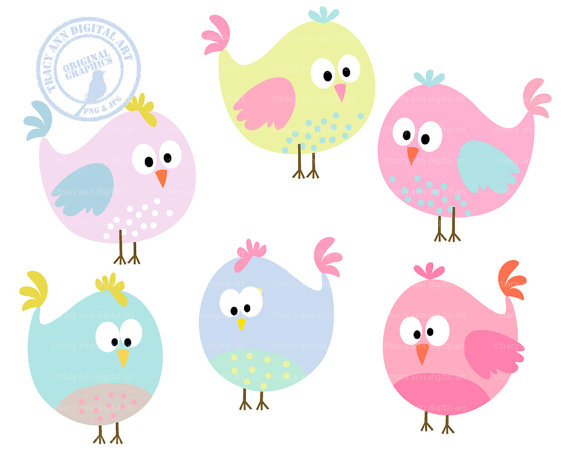 6. Konjungsi
Bagian kalimat yang berfungsi menghubungkan (merangkai) unsur-unsur kalimat dalam sebuah kalimat (yaitu subjek, predikat, objek, pelengkap, dan keterangan), sebuah kalimat dengan kalimat lain, dan (atau) sebuah paragraf dengan paragraf lain. 
Konjungsi dibagi menjadi dua, yakni perangkai intrakalimat dan perangkai antarkalimat.
Bupati beserta para stafnya berpindah ke kantor baru. 
Di samping memerhatikan pola makan, berolah raga juga menjadi faktor yang penting. 
Tugas pertama sudah dikerjakan dengan baik. Dengan demikian, kami berganti mengerjakan tugas berikutnya.
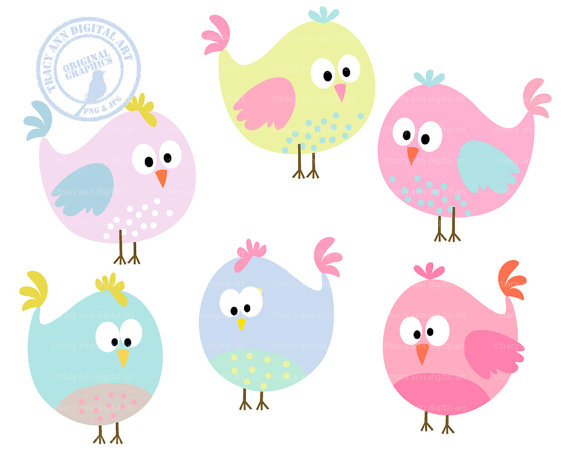 7. Modalitas
Sering disebut keterangan predikat
Dapat mengubah keseluruhan makna dalam kalimat
Fungsi:
Mengubah nada: dari nada tegas menjadi ragu-ragu atau sebaliknya, dari nada keras menjadi lembut atau sebaliknya, misalnya: barangkali, tentu, mungkin, sering, sungguh.
Menyatakan sikap. Jika ingin mengungkapkan kalimat dengan nada kepastian dapat digunakan ungkapan: pasti, pernah, tentu, sering, jangan, kerapkali.
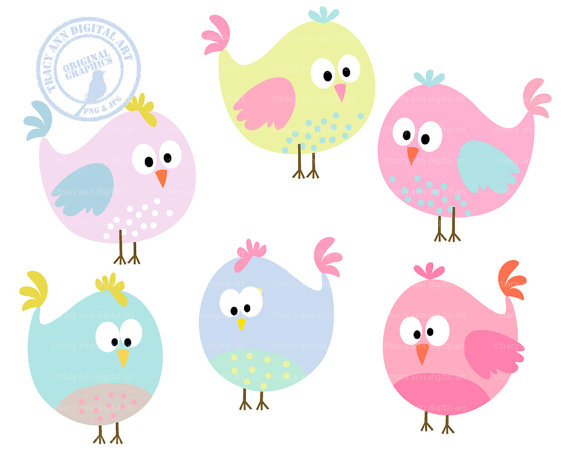 Struktur kalimat
1. Pola kalimat dasar
Berupa kalimat tunggal (satu S, satu P, satu O, satu Pel, satu K),
Sekurang-kurangnya terdiri atas subjek (S) dan predikat (P),
Selalu diawali dengan subjek,
Berbentuk kalimat aktif,
Unsur tersebut ada yang berupa kata dan ada yang berupa frasa, dan 
Dapat dikembangkan menjadi kalimat luas dengan memperluas subjek, predikat, objek, dan keterangan.
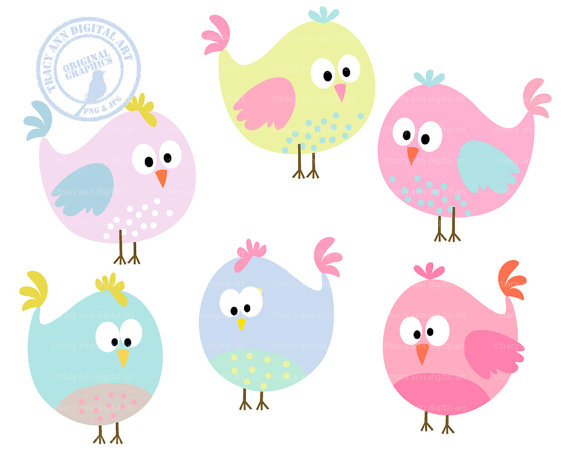 Kalimat dasar:
Kami  /  bekerja.
           S               P
(2) Mereka  / sedang menulis  /  penelitian 
            S                        P                               O
(3) Jokowi  /  menjadi  /  presiden.
            S                   P                   Pel
(4) Soekarno Hatta /  dijuluki  /  rakyat  / sang proklamator.
                     S                            P                O                         Pel
(5) Malisa  /  belajar  /  musik  /  di Italia.
            S                  P                O 	    K
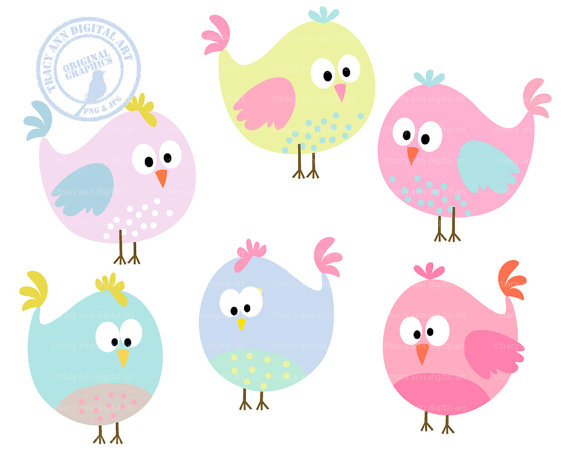 2. Pola kalimat majemuk
Kalimat majemuk setara
Kalimat majemuk setara gabungan menggunakan dan, serta.
	Dosen menjelaskan dan mahasiswa mendengarkan dengan cermat. b. Kalimat majemuk setara pilihan menggunakan atau.
	Anda pergi ke kampus atau menghadiri seminar?
c. Kalimat majemuk setara urutan menggunakan lalu, lantas, kemudian.
	Kami bekerja dan belajar kemudian mendirikan usaha ini.
d. Kalimat majemuk setara perlawanan menggunakan tetapi, melainkan, sedangkan.
	Ia sangat ramah, sedangkan adiknya dikenal sebagai pemarah.
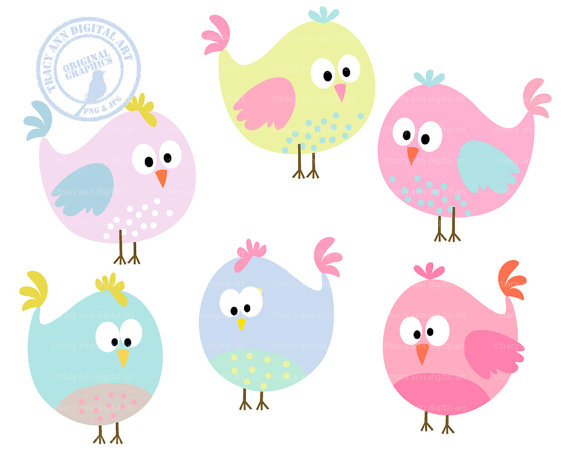 Kalimat majemuk bertingkat
Disusun berdasarkan jenis anak kalimat (AK).
AK keterangan waktu menggunakan kata ketika, waktu, saat, setelah, sebelum.
AK keterangan sebab menggunakan kata sebab, lantaran, karena.
AK keterangan hasil (akibat) menggunakan kata hingga, sehingga, akhirnya.
AK keterangan syarat menggunakan kata jika, apabila, kalau, andaikata.
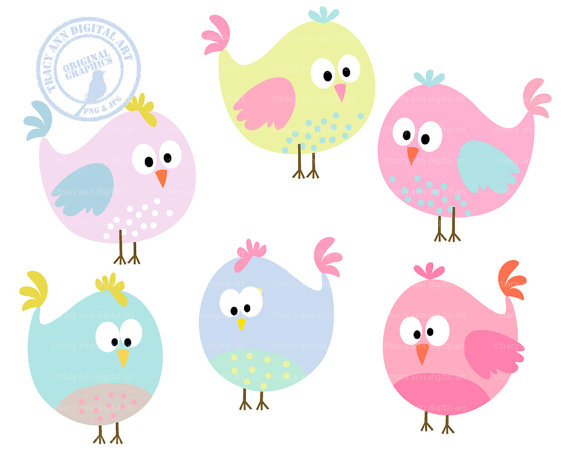 (5) AK keterangan tujuan menggunakan kata agar, supaya, demi, untuk, guna.
(6) AK keterangan cara menggunakan kata dengan, dalam.
(7) AK keterangan posesif menggunakan kata meskipun, walaupun, biarpun.
(8) AK keterangan pengganti nomina menggunakan kata bahwa.
Kalimat majemuk gabungan setara dan bertingkat
Kami bekerja keras supaya perusahaan ini maju berhasil dan dikenal di tingkat internasional. 
Kinerja mulai membaik dan perkembangan ekonomi negara mulai stabil setelah diadakan pergantian menteri perdagangan.
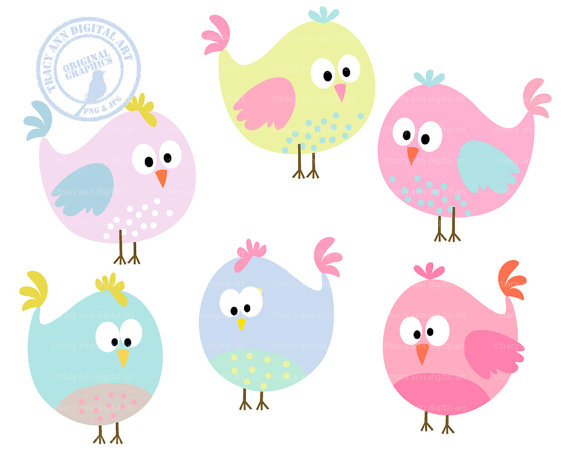 Kalimat Efektif
Kalimat yang singkat, padat, jelas, lengkap, dan dapat menyampaikan informasi secara tepat.
Keutuhan, kesatuan, kelogisan, atau kesepadanan makna dan struktur,
Kesejajaran bentuk kata, dan (atau) struktur kalimat secara gramatikal,
Kefokusan pikiran sehingga mudah dipahami,
Kehematan penggunaan unsur kalimat,
Kecermatan dan kesantunan,
Kevariasian kata dan struktur sehingga menghasilkan kesegaran bahasa.
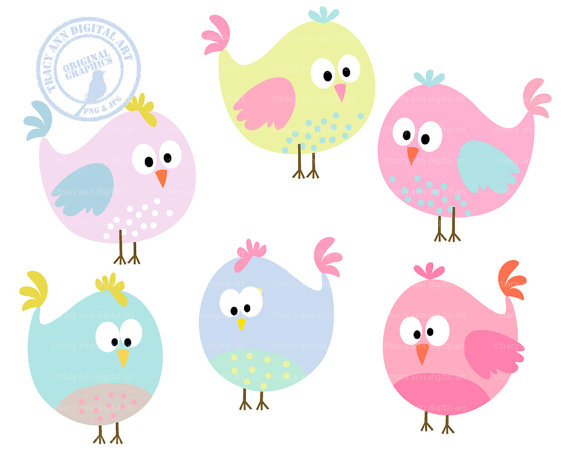 1. Keutuhan
Kesepadanan struktur dan makna kalimat.
Saya saling memandang. (salah)
Kami saling memandang. (benar)
2. Kesejajaran
Kesamaan bentuk kata yang digunakan secara konsisten.
Mahasiswa menemui penasihat akademis kemudian mengajukan topik skripsi. (benar)
Setelah menemui penasihat akademis kemudian diajukan topik skripsi. (salah)
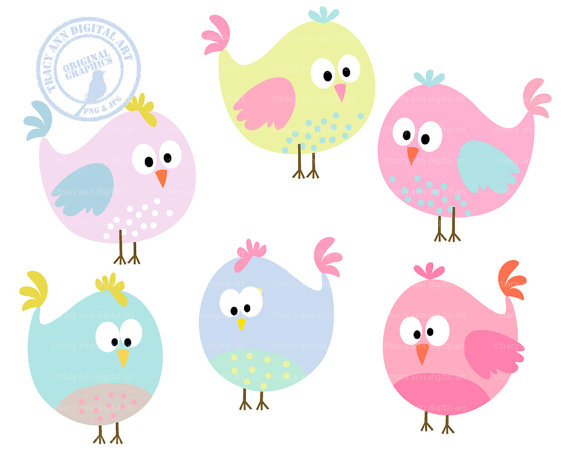 3. Kefokusan
Memfokuskan pesan terpenting agar mudah dipahami maksudnya.
Pemerintah melarang kita memberi uang dan memberi makanan kepada pengemis. (tidak efektif)
Pemerintah melarang kita memberi uang dan makanan kepada pengemis. (efektif)
4. Kehematan
Yang harus dihindari:
Subjek ganda,
Kertas itu saya sudah beli. (salah)
Saya sudah membeli kertas itu. (benar)
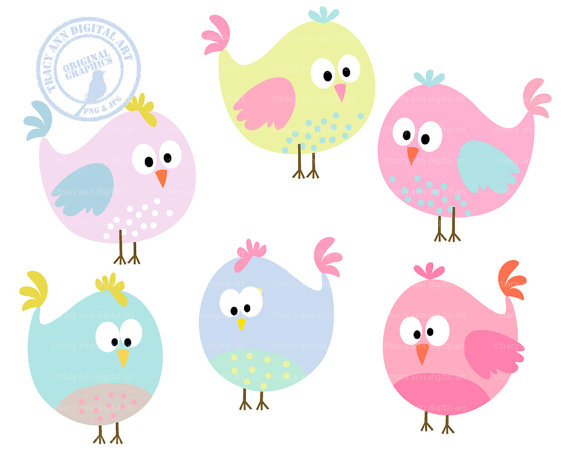 Penjamakan kata yang sudah berbentuk jamak, misalnya: banyak anak-anak, mengambili buku-buku, jenis data-data.
Menggunakan bentuk singkat, 
Saksi mata memberikan keterangan kejadian yang sebenarnya. (benar tetapi tidak singkat)
Saksi mata menerangkan kejadian yang sebenarnya. (benar dan singkat)
Menggunakan bentuk kata aktif dan bertenaga
Mereka memerhatikan proses terjadinya gerhana matahari. (aktif tetapi kurang bertenaga)
Mereka mengamati proses terjadinya gerhana matahari. (aktif dan bertenaga)
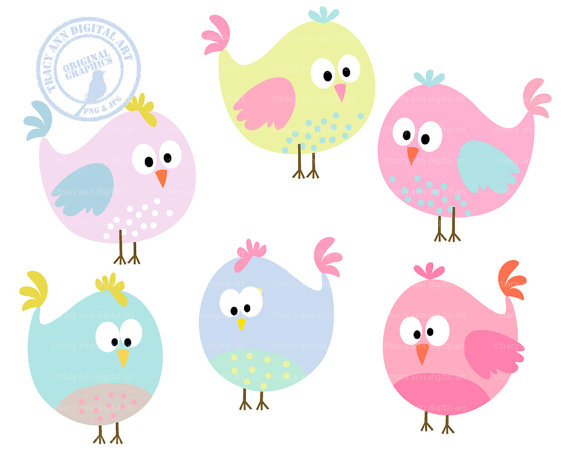 5. Kecermatan dan kesantunan
Kecermatan kata dalam kalimat ditentukan ketepatan pilihan kata.
Karena sudah diketahui sebelumnya, mahasiswa dapat mengerjakan tugas dengan mudah. (salah)
Karena sudah mengetahui sebelumnya, mahasiswa dapat mengerjakan tugas dengan mudah. (benar)
Kesantunan kalimat mengandung makna bahwa gagasan yang diekspresikan dapat mengembangkan suasana yang baik, hubungan yang harmonis, dan keakraban.
Karena sudah menjadi kebiasaan, mahasiswa biasanya mempersiapkan presentasi dengan baik. (salah)
Karena sudah menjadi kebiasaan, mahasiswa mempersiapkan presentasi dengan baik. (benar)
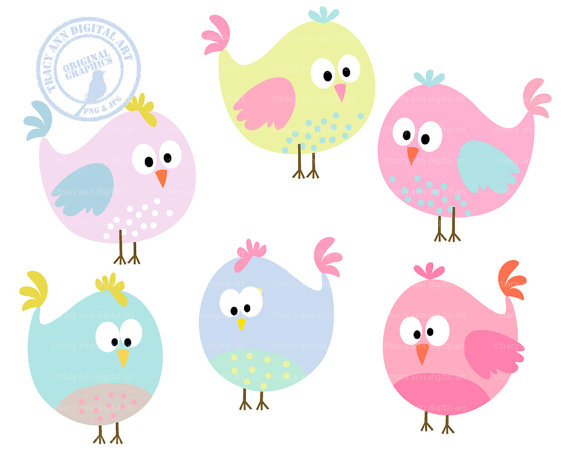 6. Kevariasian
Variasi struktur, diksi, dan gaya; asalkan tidak menimbulkan perubahan makna kalimat yang dapat menimbulkan salah pemahaman.
Kalimat Berimbang (dalam kalimat majemuk setara)
Mario bekerja di perusahaan minyak, dan kedua orang tuanya sudah pensiun.
(2) Kalimat Melepas yaitu melepas (mengubah) fungsi klausa kedua dari klausa koordinatif dengan klausa utama (pertama) menjadi klausa sematan, dalam kalimat berikut menjadi anak kalimat keterangan waktu,
Kedua orang tuanya sudah pensiun ketika Mario bekerja di perusahaan minyak.
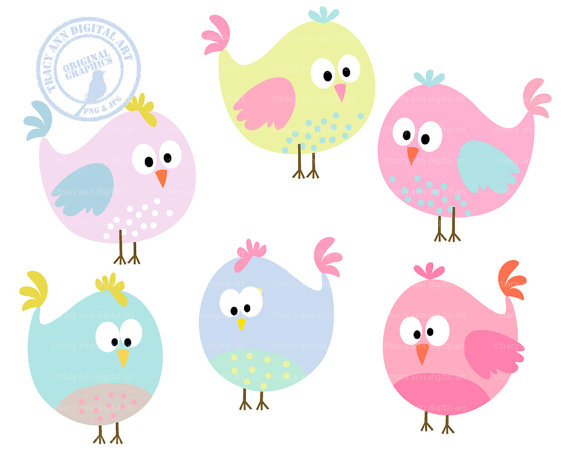 (3) Kalimat Berklimaks yaitu menempatkan klausa sematan (anak kalimat) pada posisi awal dan klausa utama di bagian akhir.
Ketika kedua orang tuanya sudah pensiun, Mario bekerja di perusahaan minyak.
7. Ketepatan diksi
Membedakan kata yang hampir bersinonim, struktur idiomatik, kata yang berlawanan makna, serta ketepatan dan kesesuaian.
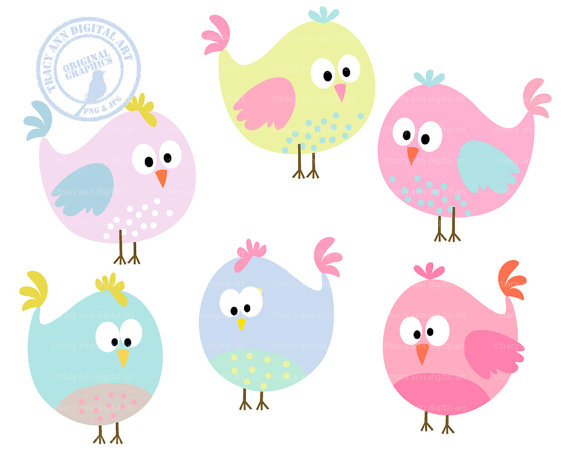 8. Ketepatan ejaan
Kecermatan menggunakan ejaan dan tanda baca dapat menentukan kualitas penyajian data.
Kesalahan ejaan dapat menimbulkan kesalahan komunikasi yang fatal.
Contoh: 
Adik kami belum sekolah.
Adik, kami belum sekolah.
Ibu membayar tiga puluh dua ribuan.
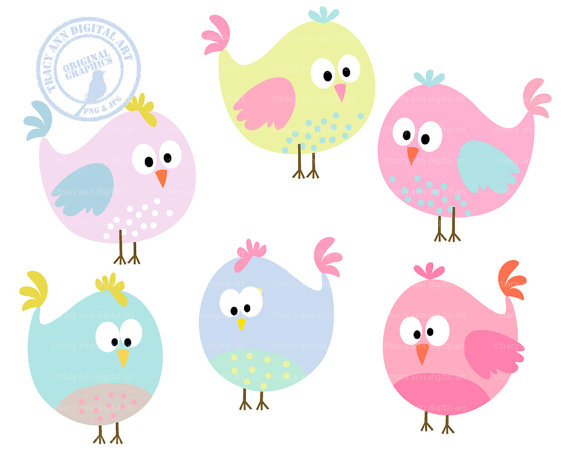 Kesalahan Kalimat
1. Kesalahan struktur
Kalimat aktif tanpa subjek
Menurut kepala dusun menyatakan bahwa tanah longsor terjadi pukul tiga dinihari. (salah)
Kepala dusun menyatakan bahwa tanah longsor terjadi pukul tiga dinihari. (benar)
Menempatkan kata depan di depan subjek, dengan kata depan ini subjek berupa fungsi menjadi keterangan.
Di Yogyakarta dikenal sebagai kota gudeg. (salah)
Yogyakarta dikenal sebagai kota gudeg. (benar)
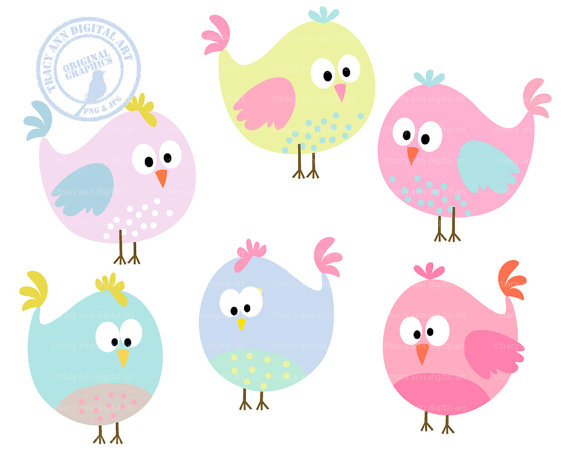 Tanpa unsur predikat, menempatkan kata yang di depan predikat, dengan kata ini predikat berubah fungsi menjadi perluasan subjek.
Ibu-ibu yang menanam padi. (salah)
Ibu-ibu menanam padi. (benar)
2. Kesalahan diksi
Diksi kalimat salah jika:
Menggunakan dua kata bersinonim dalam satu frasa: agar supaya, adalah merupakan, bagi untuk, demi untuk, naik ke atas, turun ke bawah.
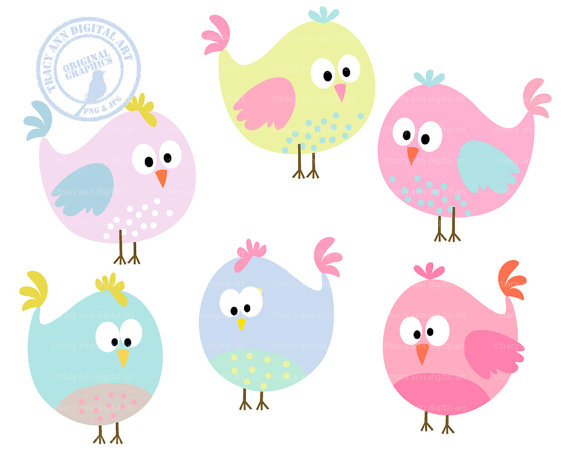 (2) Menggunakan kata tanya yang tidak menanyakan sesuatu
Kampus di mana kami belajar didatangi menteri.
Desa tempat kami lahir sekarang menjadi kota besar.
(3) Menggunakan kata berpasangan yang tidak sepadan
Ia tidak hanya cantik melainkan juga cerdas (salah)
Ia bukan hanya cantik melainkan juga cerdas (benar)
(4) Menggunakan kata berpasangan secara idiomatik yang tidak bersesuaian
Lagu itu sesuai bagi suasana hatinya. (salah)
Lagu itu sesuai dengan suasana hatinya. (benar)
Diksi atau kalimat kurang baik (kurang santun)
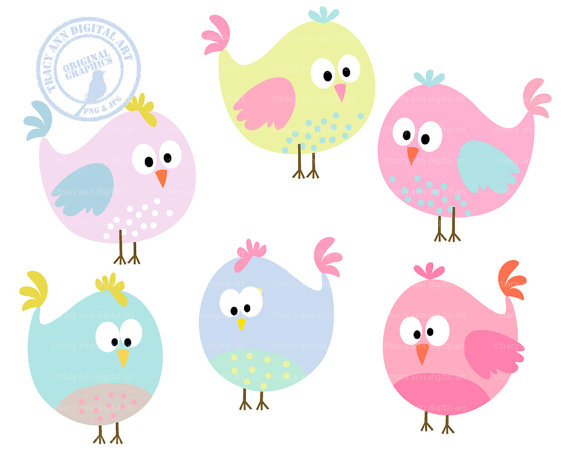 3. Kesalahan ejaan 
Berpengaruh terhadap kalimat efektif, bukan hanya memperkecil kualitas kalimat melainkan juga dapat mengakibatkan kesalahan kalimat.
Jenis kesalahan ejaan:
Penggunaan huruf kapital, huruf kecil, huruf miring, huruf tebal,
Pemenggalan kata,
Penulisan kata baku,
Penulisan unsur serapan,
Penulisan kata asing tidak dicetak miring,
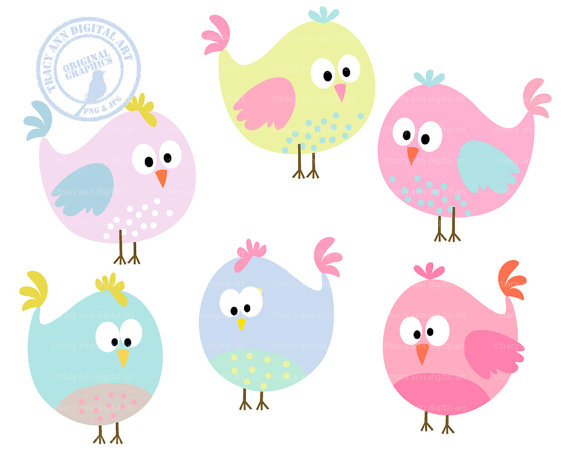 Penggunaan tanda baca: titik, koma, tanda petik, titik dua, titik koma, tanda petik satu (‘...’), tanda penyingkatan (‘...), dan lain-lain,
Penulisan kalimat atau paragraf: induk kalimat dan anak kalimat, kutipan langsung, kutipan tidak langsung,
Penulisan keterangan tambahan, penulisan aposisi,
Penulisan judul buku, judul makalah, skripsi, disertasi, tesis, surat kabar, majalah, jurnal,
Penulisan judul bab, subbabm bagian, subbagian,
Penulisan: dapat pustaka dalam teks, catatan kaki, dan bibliografi.